Відкритий урок.2-А клас.Підготувала вчитель англійської мови Легка В.О
Seasons 
and 
Weather
Good morning,
dear friends!
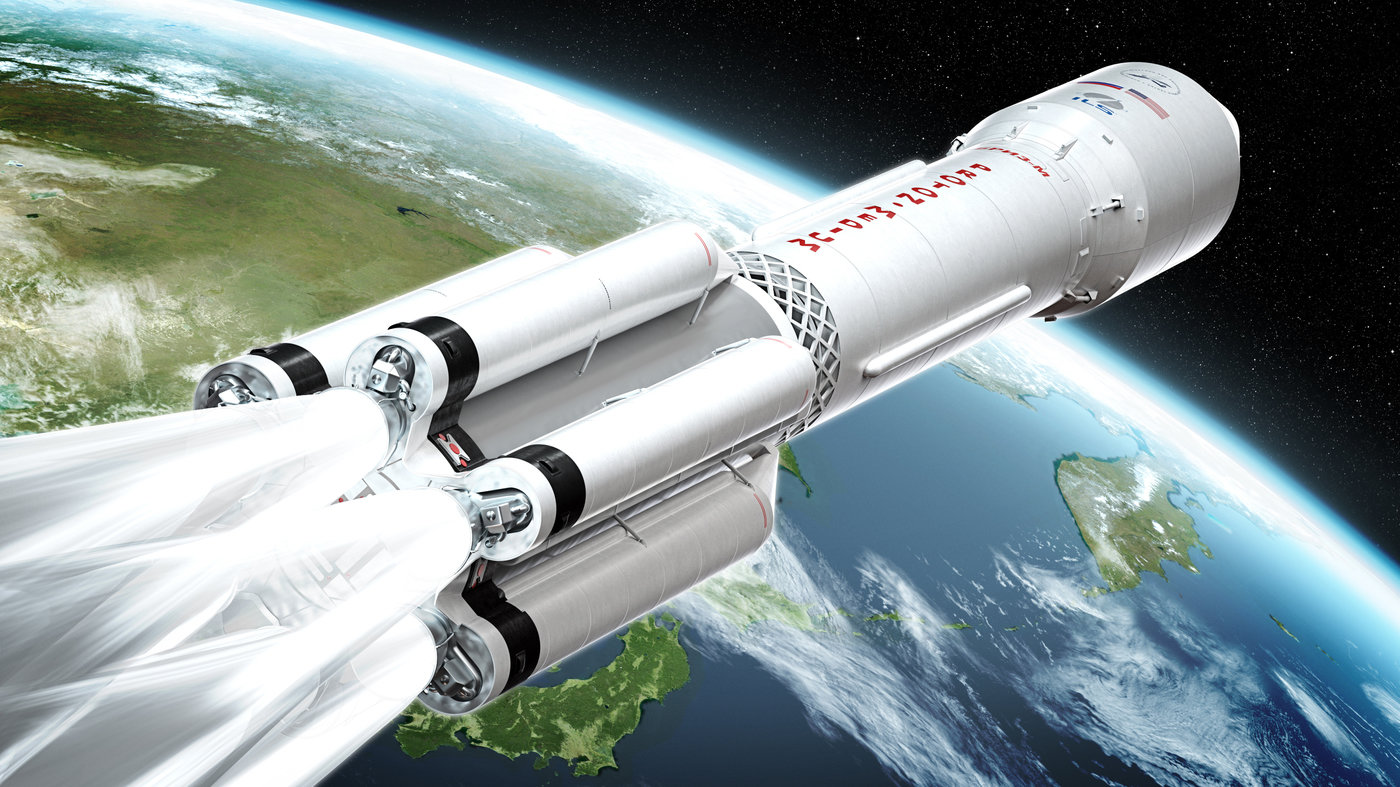 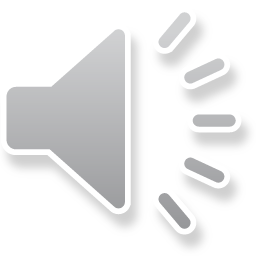 SEASONS OF THE YEAR
SPRING
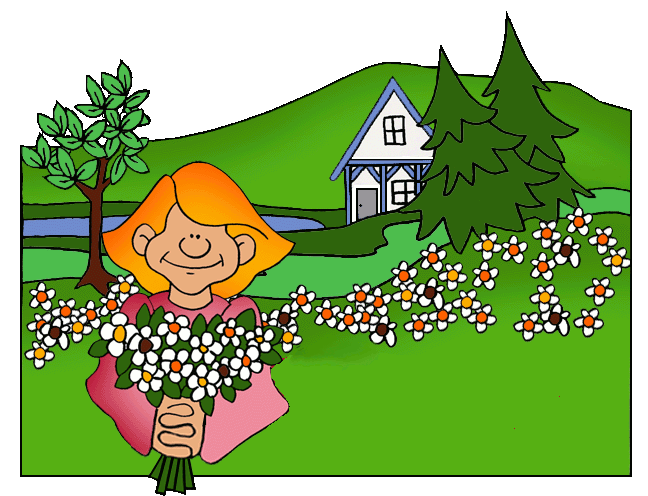 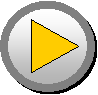 SEASONS OF THE YEAR
SUMMER
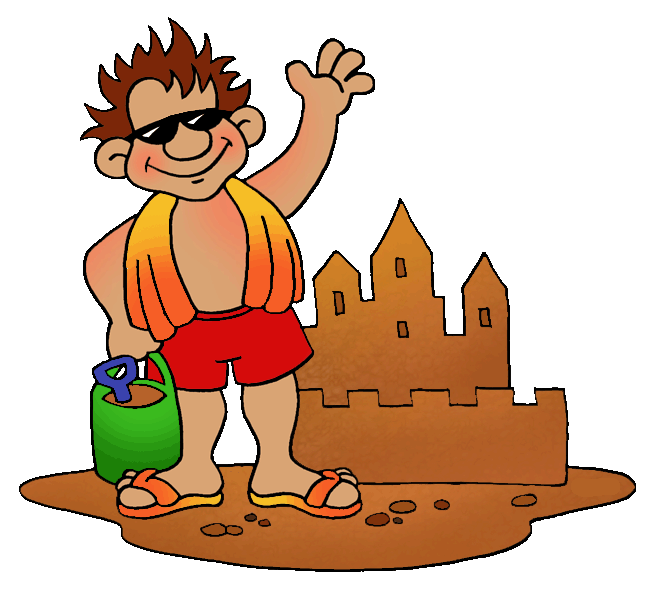 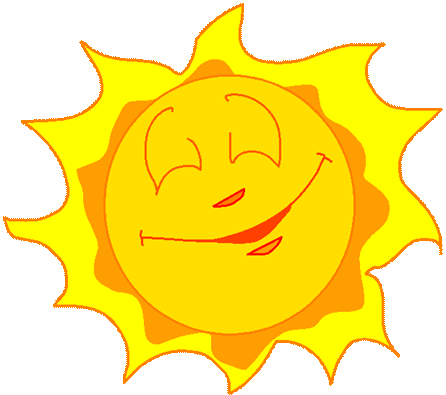 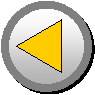 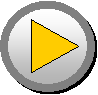 SEASONS OF THE YEAR
AUTUMN
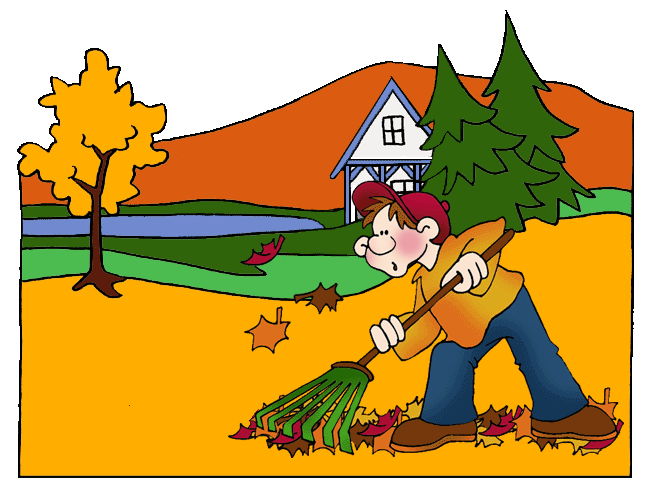 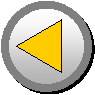 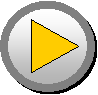 SEASONS OF THE YEAR
WINTER
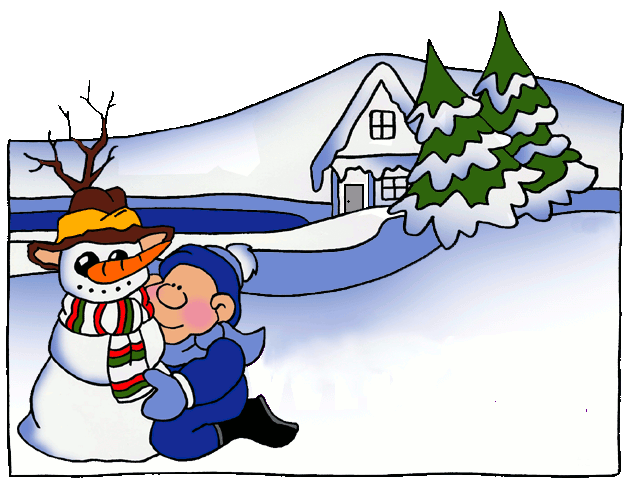 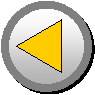 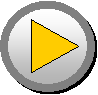 Spring is green,Summer is bright,Autumn is yellow,Winter is white.
Do you like…..?
Yes, I do
No, I don’t 
My favourite season is….
Make a snowman – ліпити сніговика
Children – діти



Bright – яскравий
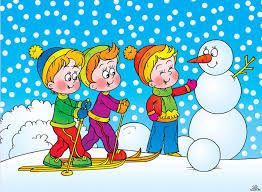 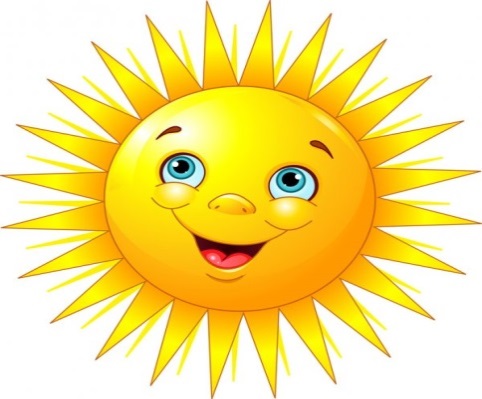 Good luck! 
Have a nice day!
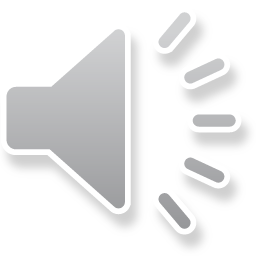